J
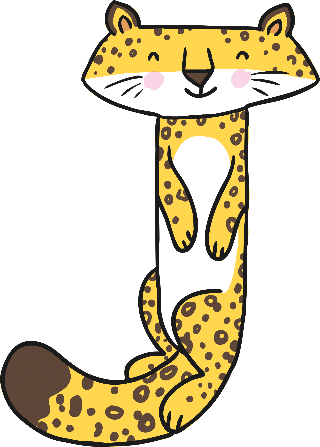 The letter j looks like this…
j
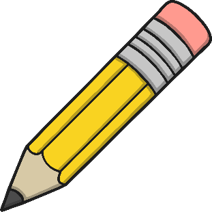 J
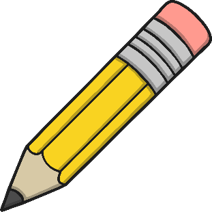 Can you draw it with your finger?
The letter j sounds like this…
j, j, j
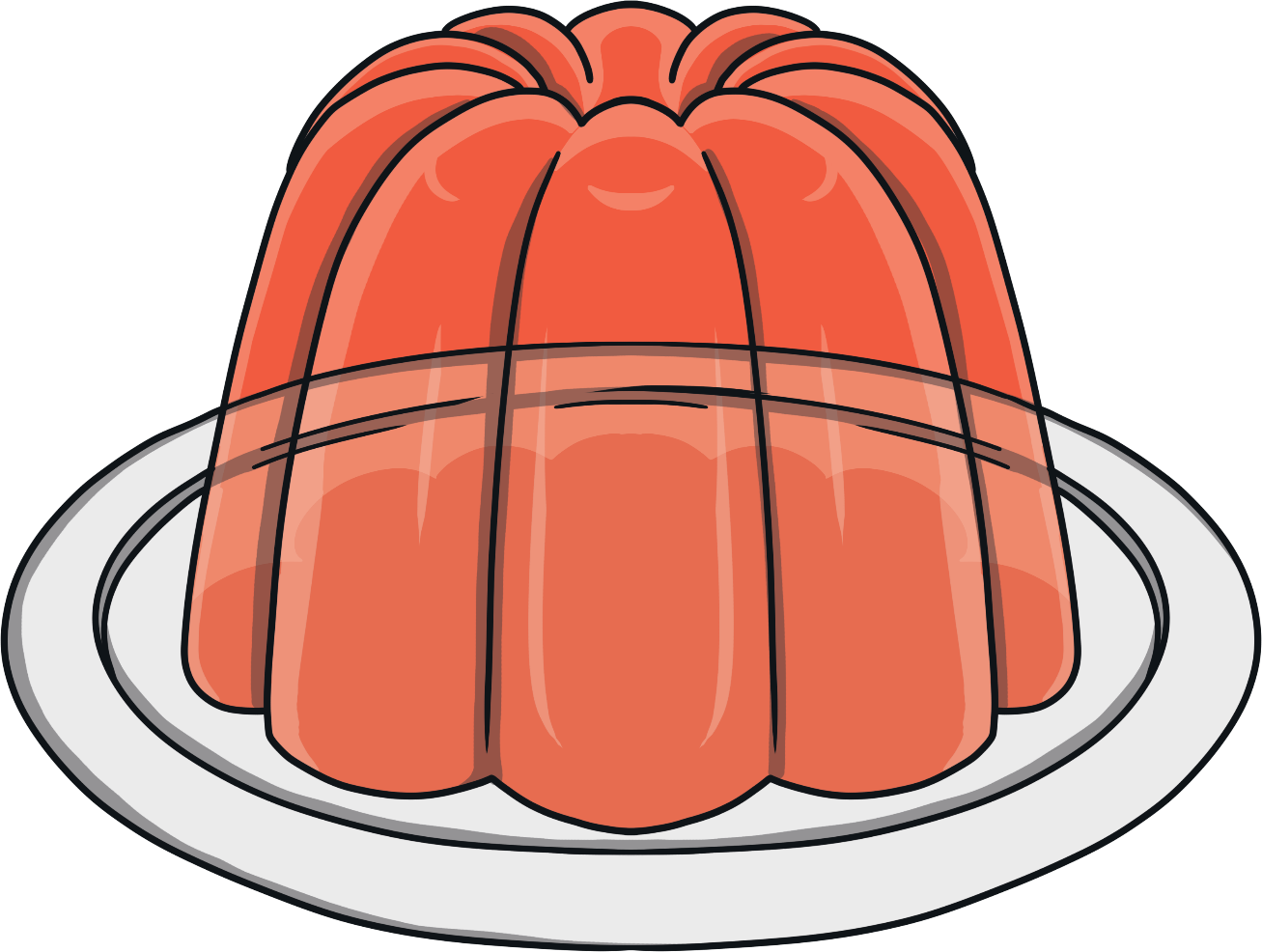 [Speaker Notes: Say the sound /j/ and have children repeat it back multiple times.]
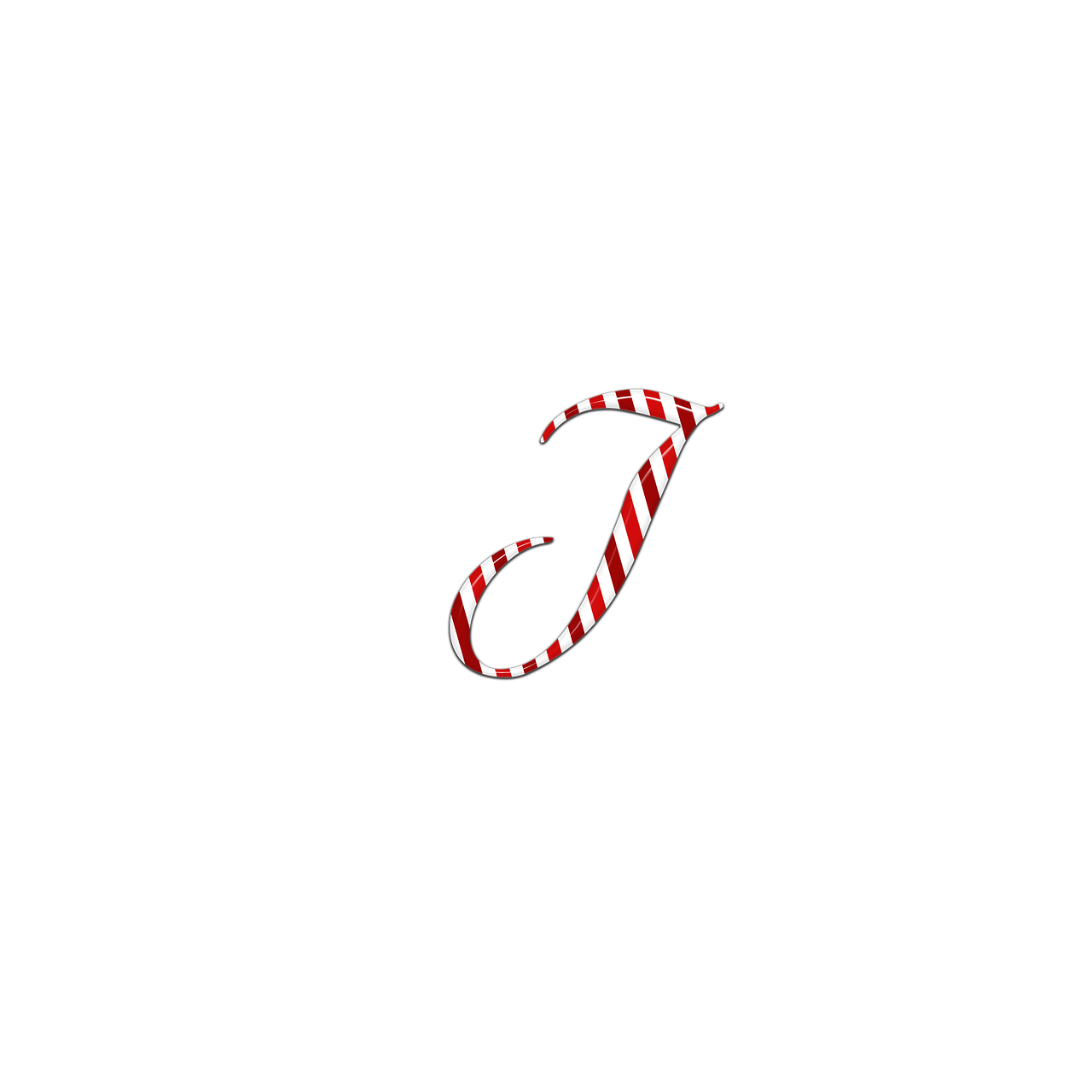 It can also look like this…
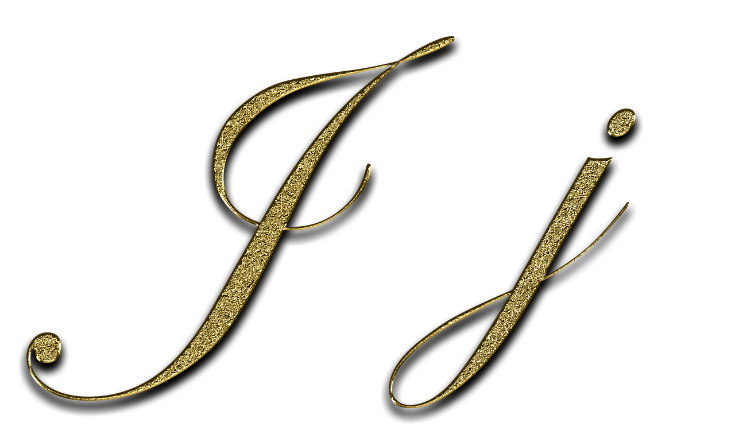 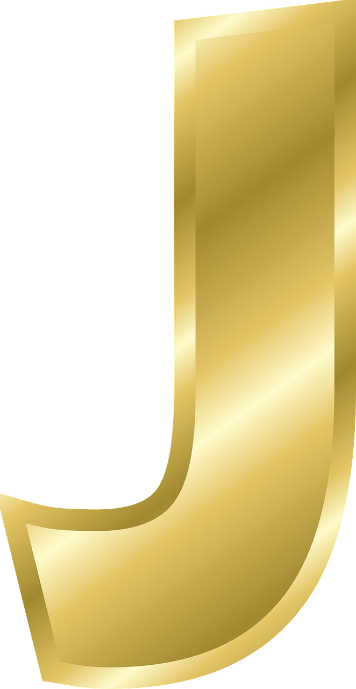 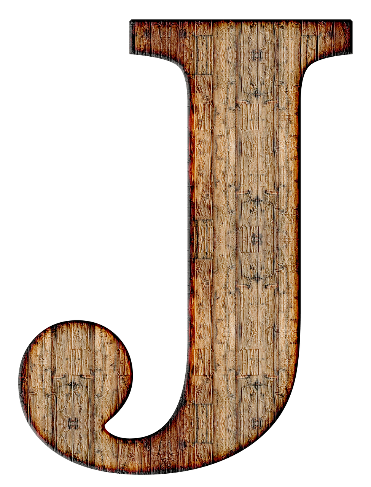 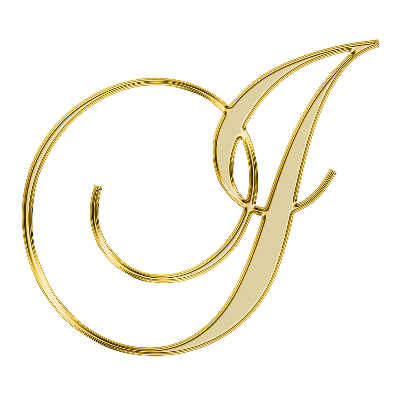 Some things that start with j are…
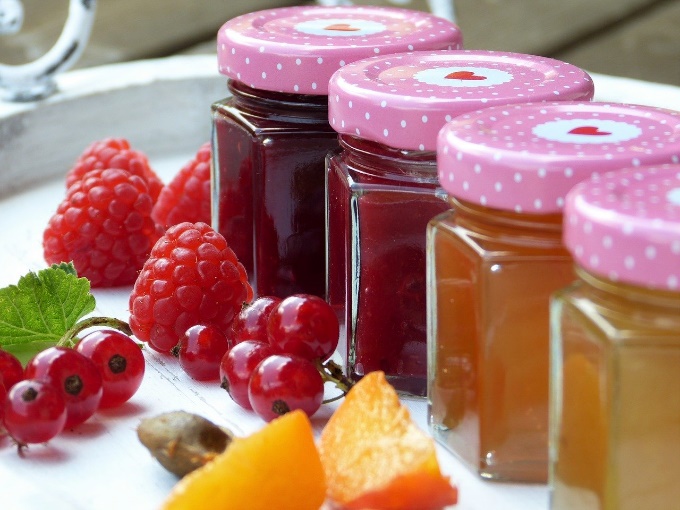 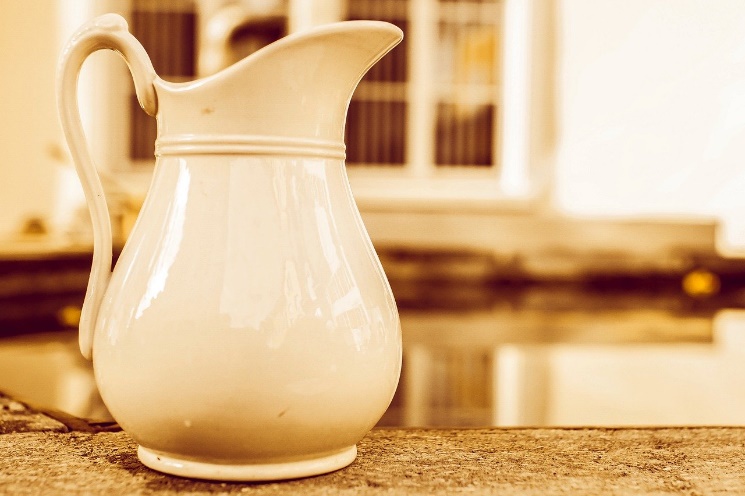 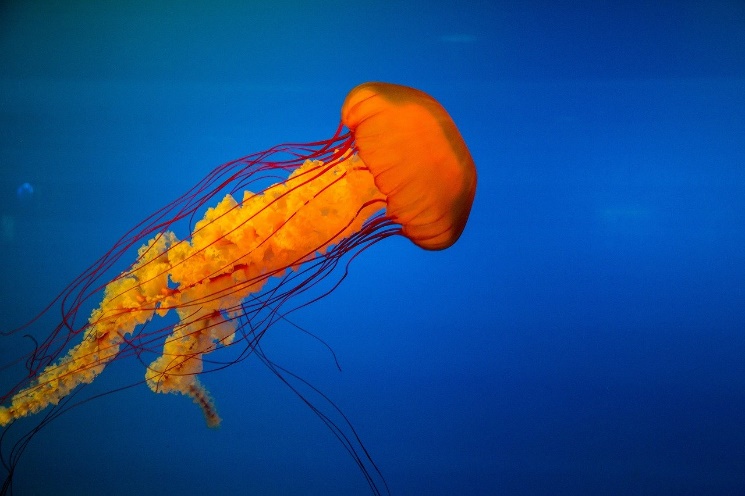 [Speaker Notes: Jam, jellyfish, jug]
Some things that start with j are…
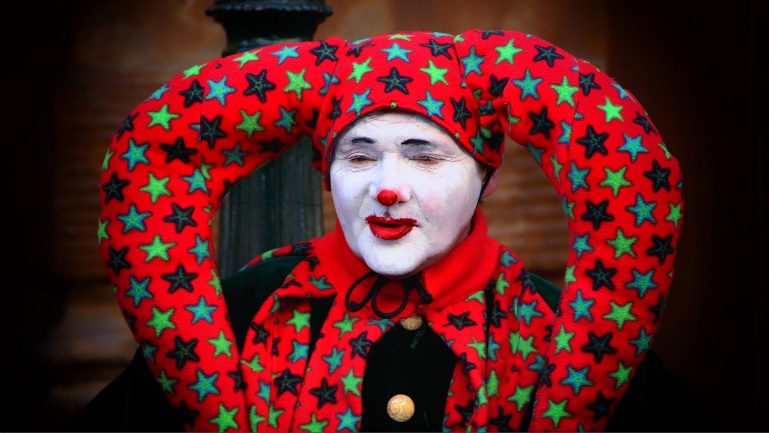 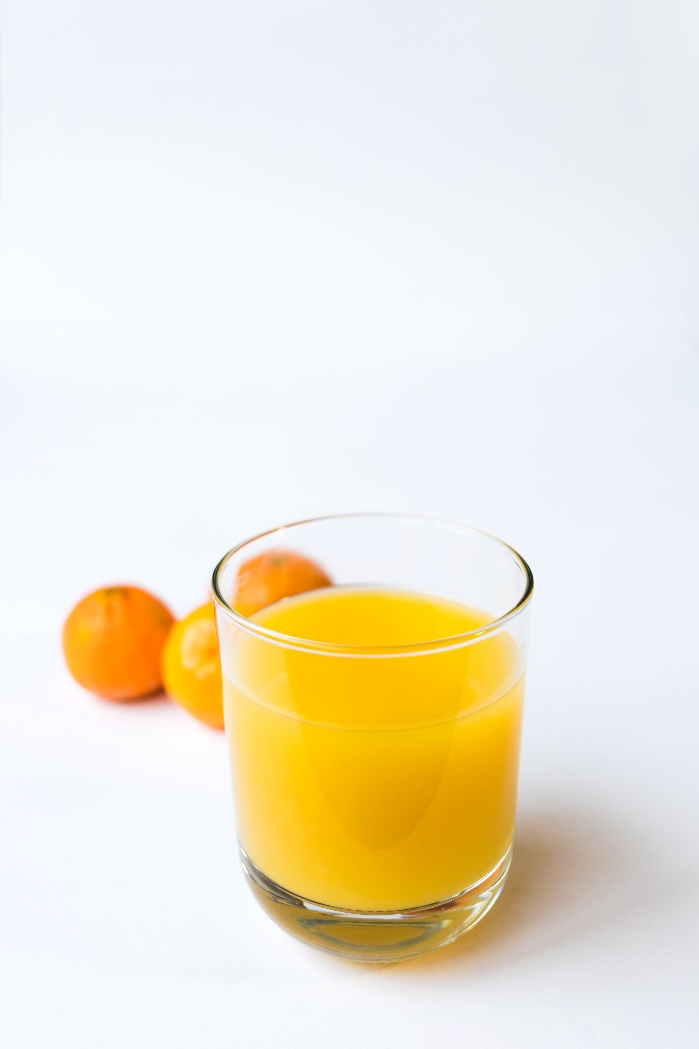 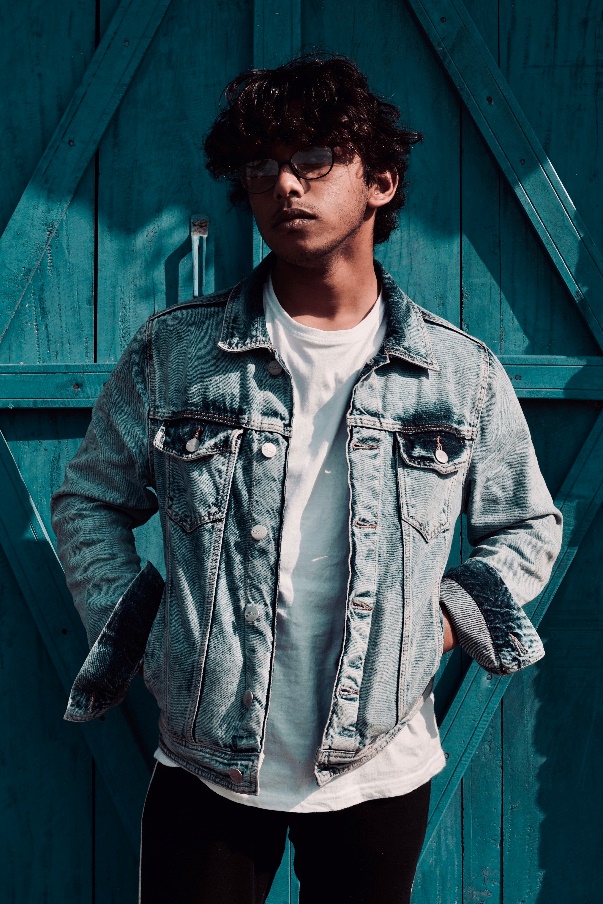 [Speaker Notes: Juice, jacket, joker]
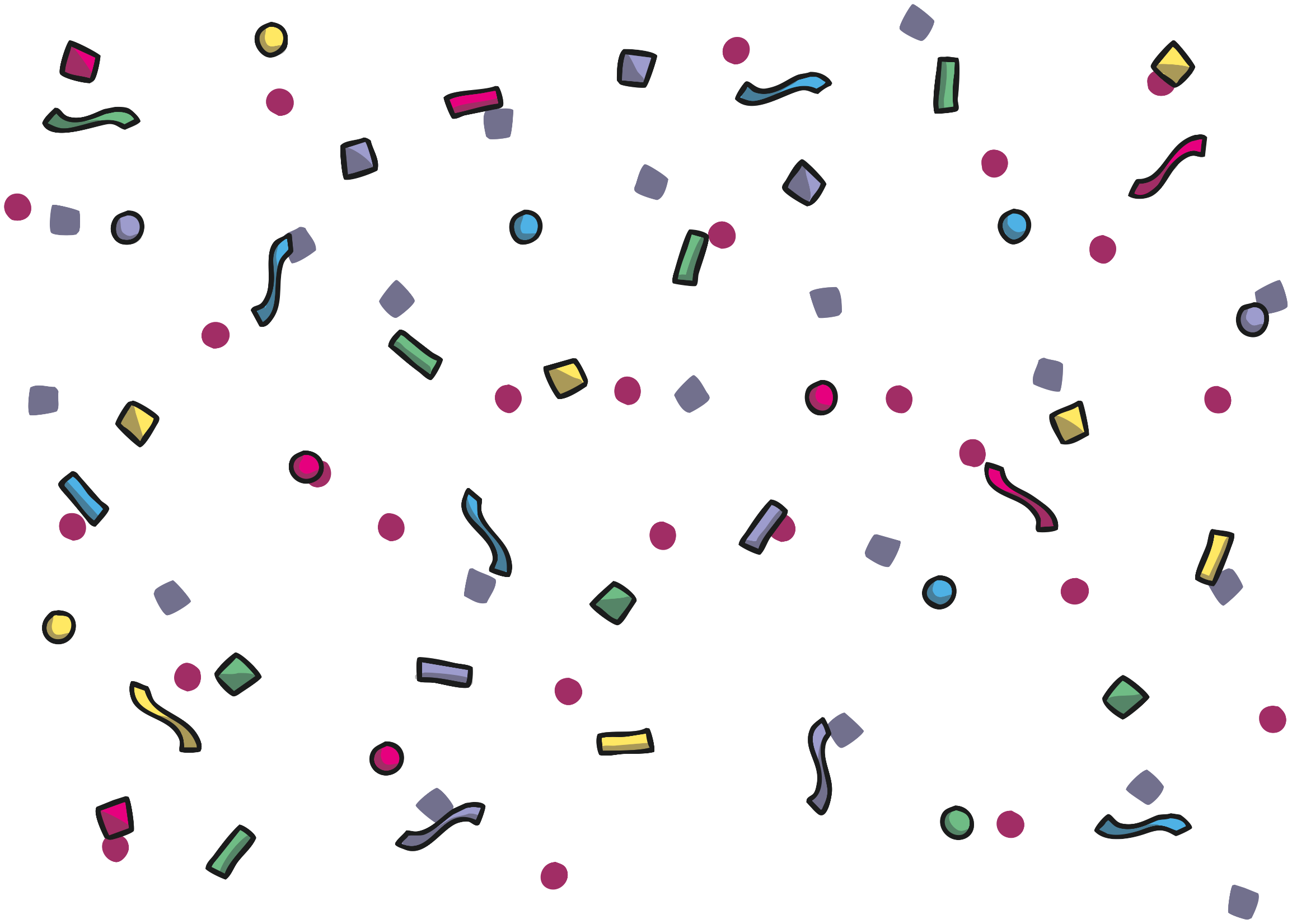 Which of these start with j?
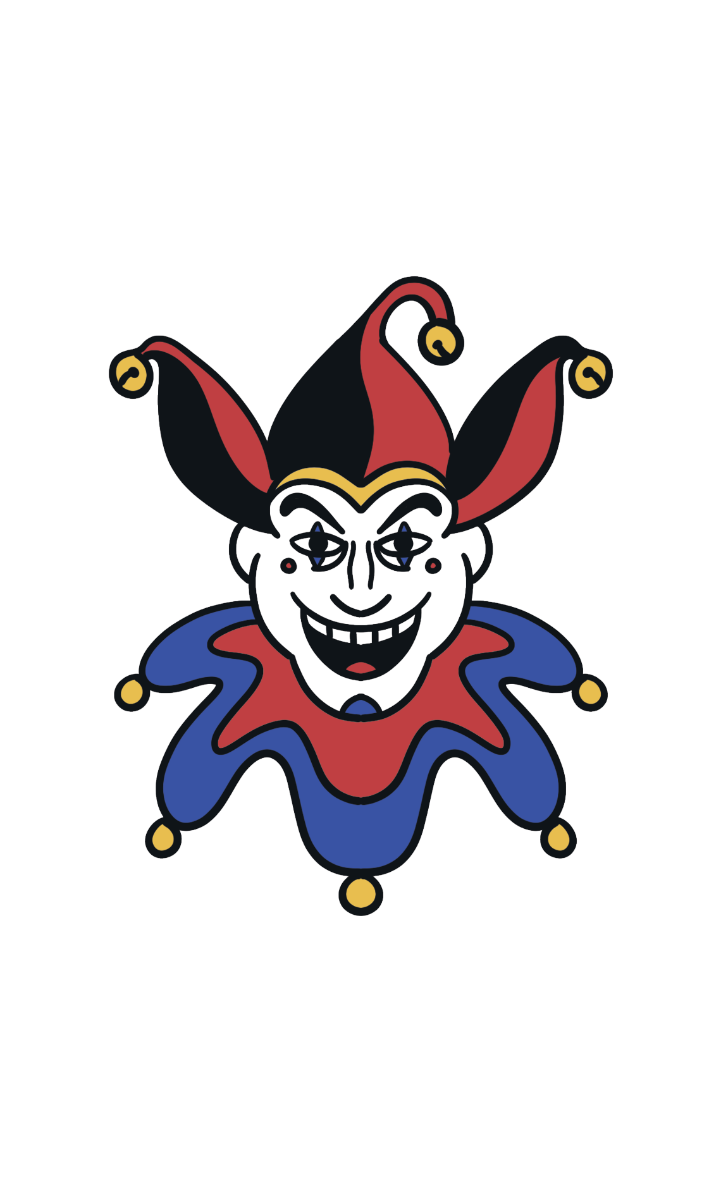 Try Again!
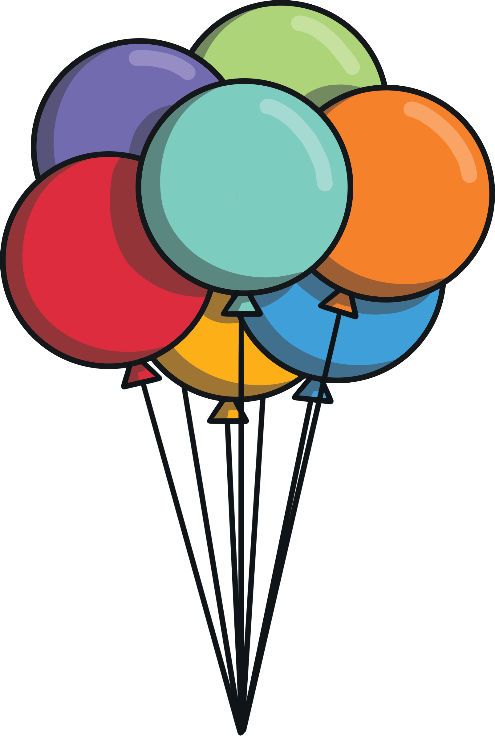 Yes!
[Speaker Notes: Pause briefly after the initial sound of each word to assist students to identify the sounds.]
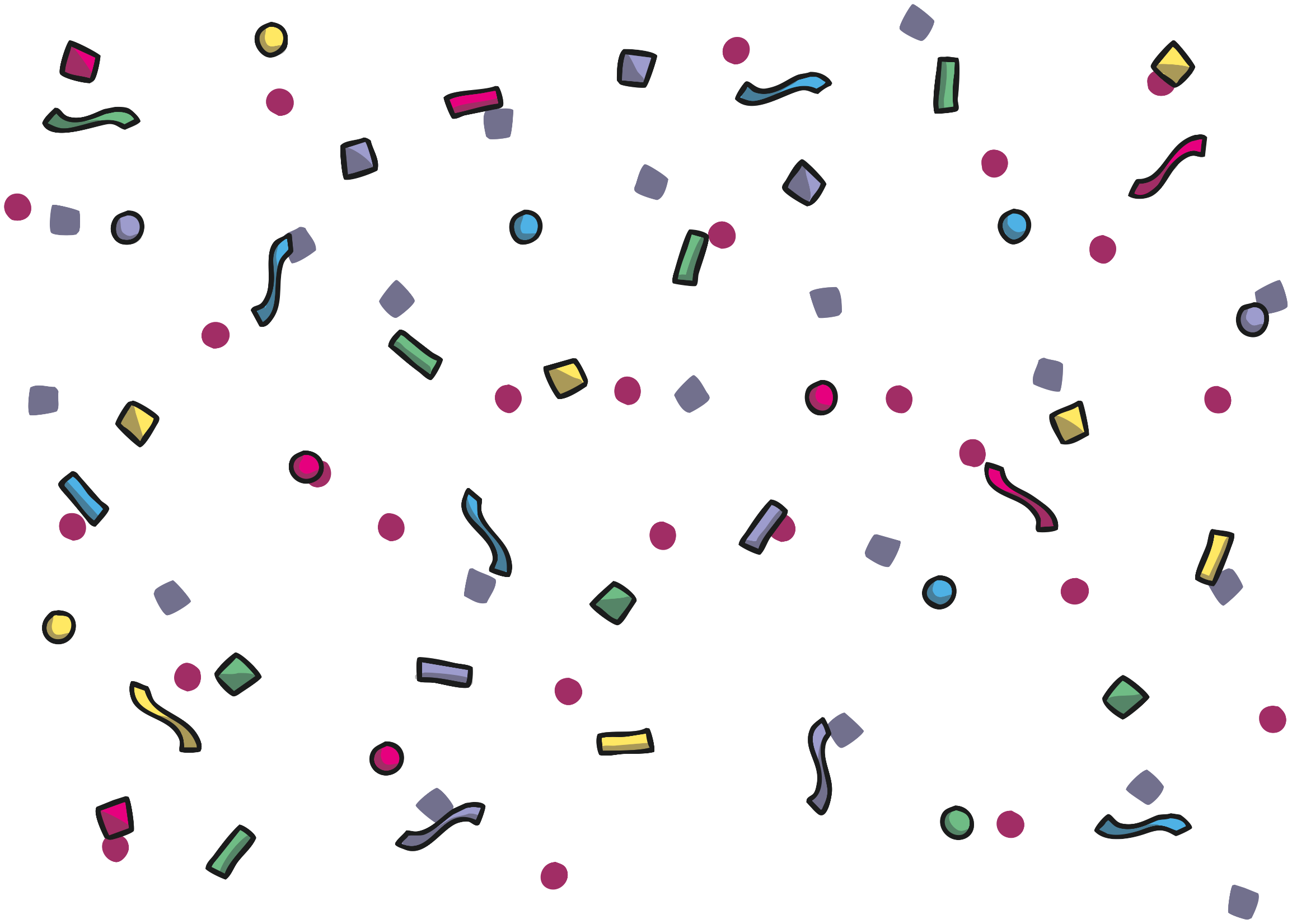 Which of these start with j?
Try Again!
Yes!
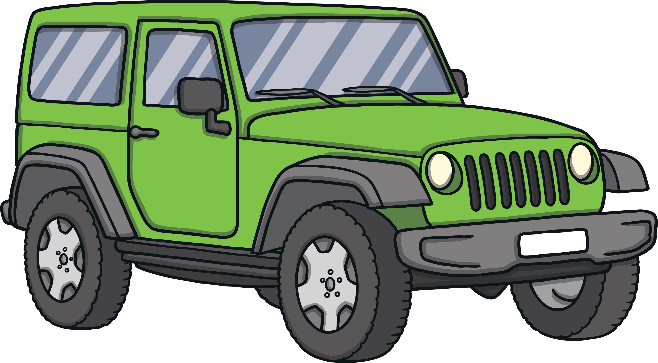 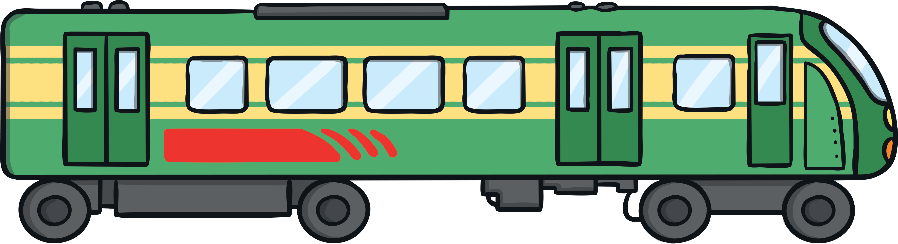 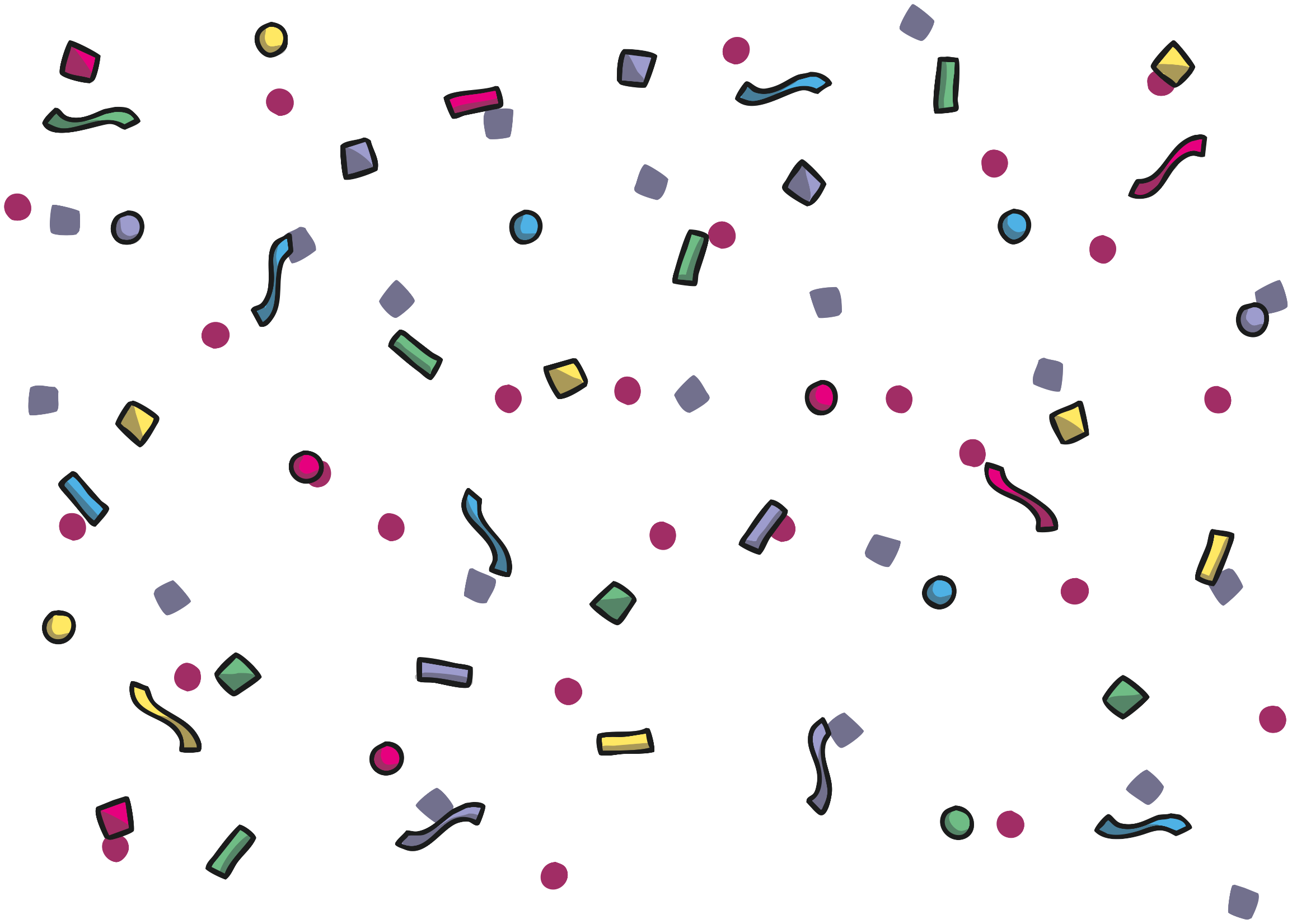 Which of these start with j?
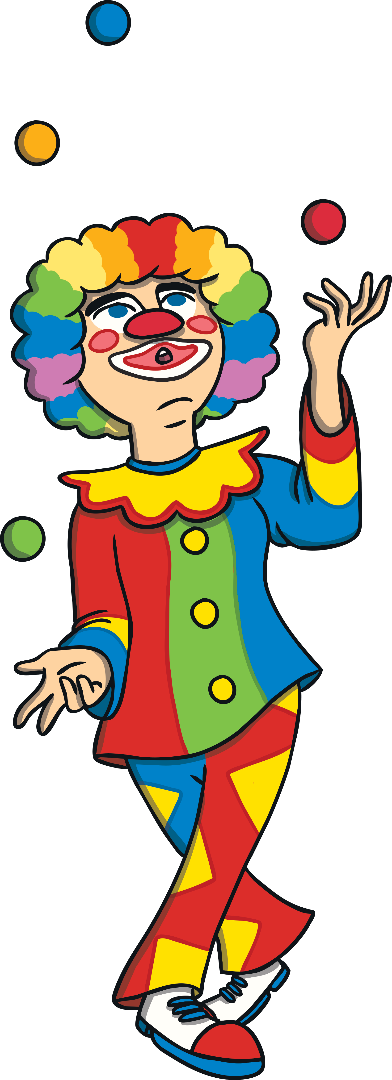 Try Again!
Yes!
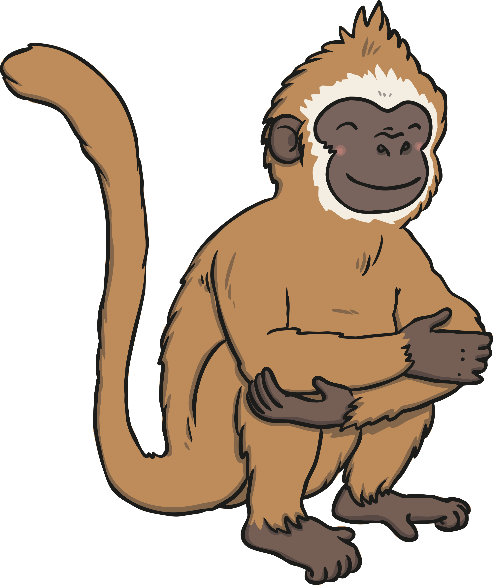 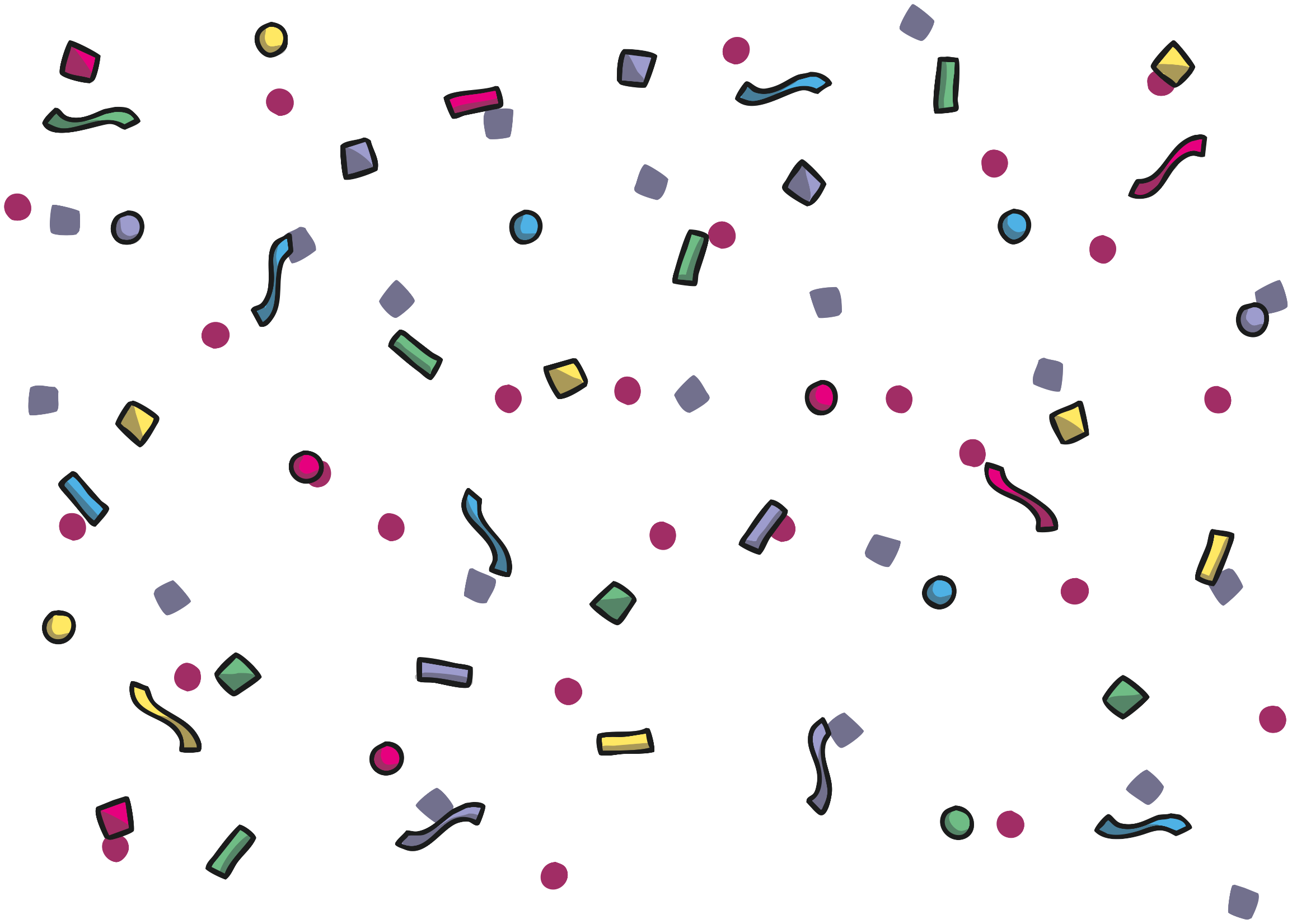 Which of these start with j?
Try Again!
Yes!
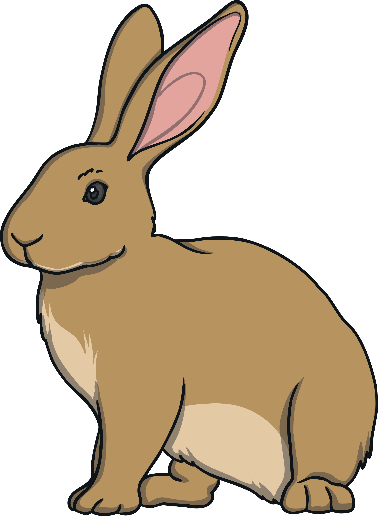 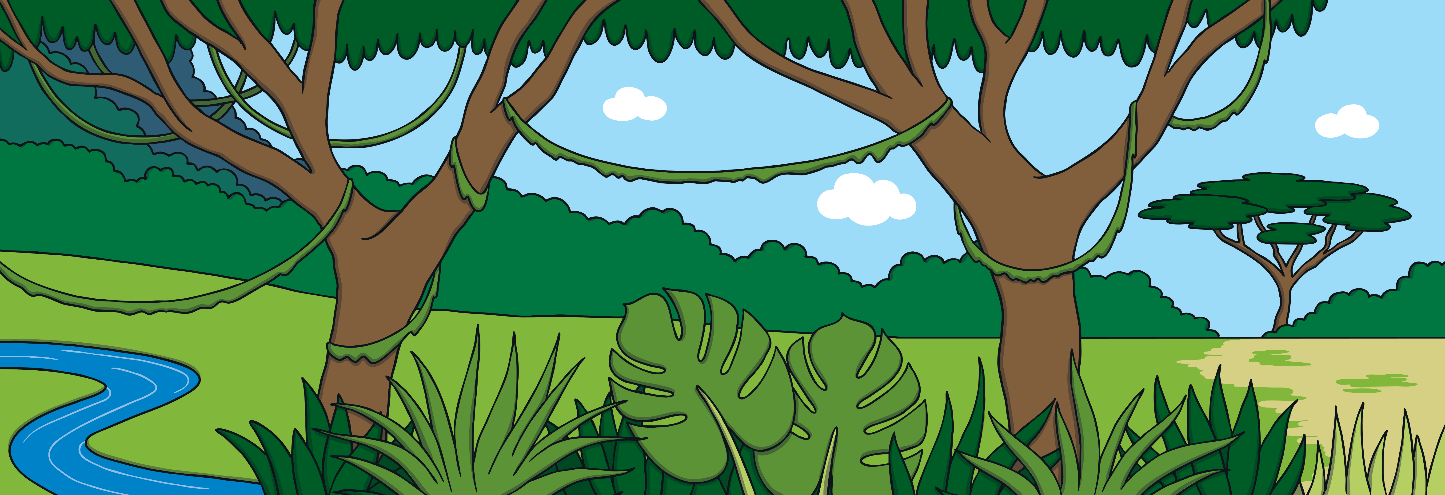